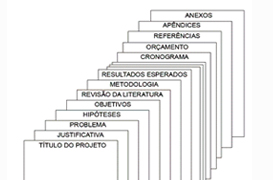 Projeto de pesquisaConcepção e estrutura
Prof. Dr. Ayres Nogueira
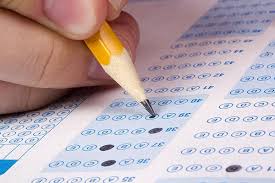 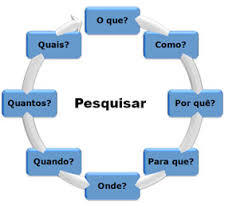 Projeto de pesquisa – o que é?
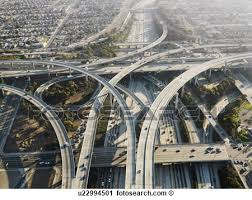 - planejamento da pesquisa;
- plano de ação para determinado tempo.
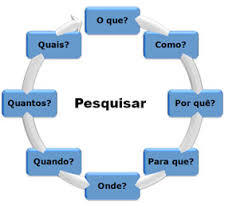 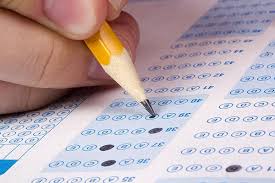 Delimitação do tema
= é necessário reduzir a abrangência da pesquisa, de modo a torná-la restrita.
= para delimitar o tema:
- uma dificuldade de sua atividade profissional;
- leitura de perspectivas de pesquisas futuras citadas nas considerações finais de trabalhos publicados.
O QUE VOU PESQUISAR?
= originalidade não é pré-requisito;
= “que tema, em minha área de atuação, me chama bastante atenção?”
Situar o objeto de estudo
EXEMPLO
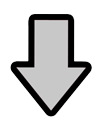 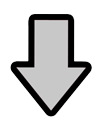 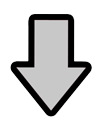 categorias do projeto de pesquisa
1. INTRODUÇÃO
2. OBJETIVOS
2.1 OBJETIVO GERAL
2.2 OBJETIVOS ESPECÍFICOS
3. JUSTIFICATIVA
4. REFERENCIAL TEÓRICO
4.1 ...
4.2 ...
...
5. METODOLOGIA
5.1 TIPO DE PESQUISA
5.2 UNIVERSO E AMOSTRA
5.3 AMBIENTE DE INTERAÇÃO
5.4 INSTRUMENTO(S) DE PESQUISA
5.5 ANÁLISE DOS DADOS
6. CRONOGRAMA
7. ORÇAMENTO
REFERÊNCIAS BIBLIOGRÁFICAS
Introdução do projeto de pesquisa
PROBLEMA
= QUESTÃO A SER RESPONDIDA ATRAVÉS DA PESQUISA

EXEMPLO:
Tema de pesquisa: ESPORTE E LAZER PARA ALUNOS DO 3º. ANO DO E.M.
Possíveis problemas:
Que atividades de esporte e de lazer contribuem para a qualidade de vida dos alunos do 3º. ano do Ensino Médio?
* Qual a influência de atividades esportivas e de lazer na aprendizagem de alunos do 3º. ano do Ensino Médio?
* Como oportunizar atividades de esporte e de lazer a alunos do 3º. ano do Ensino Médio sem prejudicar o processo cognitivo de preparação para o ENEM ?
objetivos
justificativa
Referencial teórico
- demonstrar domínio teórico do tema abordado. 
- revisar a produção acadêmica da área, explicitando as opções teóricas, em um diálogo crítico com as outras visões e concepções.
- ressaltar diversas teorias: divergências, críticas e lacunas existentes, mas sempre deixando claras as opções teóricas assumidas para o estudo.
METODOLOGIA
= CONJUNTO DE PROCEDIMENTOS E MÉTODOS.
= TIPO DE PESQUISA:
metodologia
= UNIVERSO E AMOSTRA
- UNIVERSO: todo o universo a ser estudado. Ex: “Alunos do 3º. ano do Ensino Médio”
- AMOSTRA: um pedaço desse universo. Ex: “Alunos do 3º.A do Ensino Médio da Escola Estadual Escolático Mediano”.
Quem são os participantes de sua pesquisa? Indique aqui o perfil (mesmo sumário, limitado, restrito) das pessoas que serão observadas ou entrevistadas ou... Se possível, defina o ano escolar, a quantidade de alunos ou de profissionais ou de... 
Outro exemplo:
- universo [professores] / amostra [professores do ensino médio]
- universo [estudantes da escola “x”] / amostra [somente as alunas dos anos finais do Ensino Fundamental]
metodologia
= AMBIENTE DE INTERAÇÃO: 
- se for trabalhar com pesquisa de campo, caracterize o local: a Escola, a instituição “x”... ou outro ambiente em que haverá alguma ação de sua pesquisa.
= INSTRUMENTOS DE PESQUISA:
- Observação? Entrevista (que tipo?)? Questionário (que tipo?)? Grupo focal?...
= ANÁLISE DOS DADOS:
- procedimentos adotados para a análise: triangulação de dados, por exemplo. 
- se for quantitativa, por meio de estatística; se for qualitativa, por meio da análise do discurso.
CRONOGRAMA
ORÇAMENTO
Referências bibliográficas
Deverão seguir as normas da ABNT–Associação Brasileira de Normas Técnicas, 2002.  NBR 6023
Anexo E APÊNDICE
Conforme a NBR 14724, a diferença fundamental entre Anexo e Apêndice é:

ANEXO – Documento ou texto não elaborado pelo autor;
APÊNDICE – Documento ou texto elaborado pelo autor.